Hepatitis B
Dra. Julia Bakir
Hepatitis BSituación epidemiológica en el mundo, 2022.
Casos prevalentes de hepatitis B crónica por región de la OMS
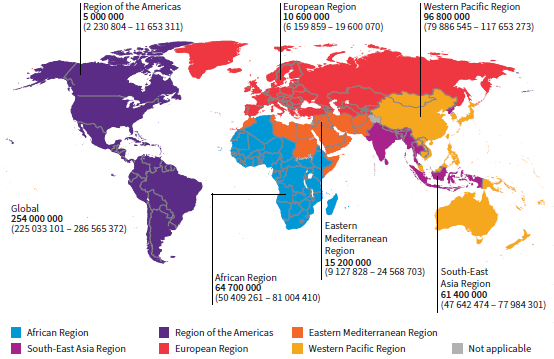 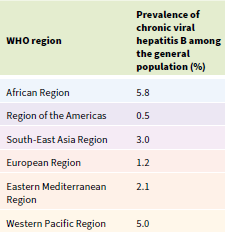 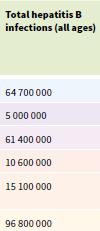 Fuente: WHO. Global hepatitis report 2024: action for access in low- and middle-income countries. https://www.who.int/publications/i/item/9789240091672
Hepatitis BSituación epidemiológica en Región de las Américas, 2022.
Fuente: WHO. Global hepatitis report 2024: action for access in low- and middle-income countries. https://www.who.int/publications/i/item/9789240091672
Hepatitis BSituación epidemiológica en Argentina
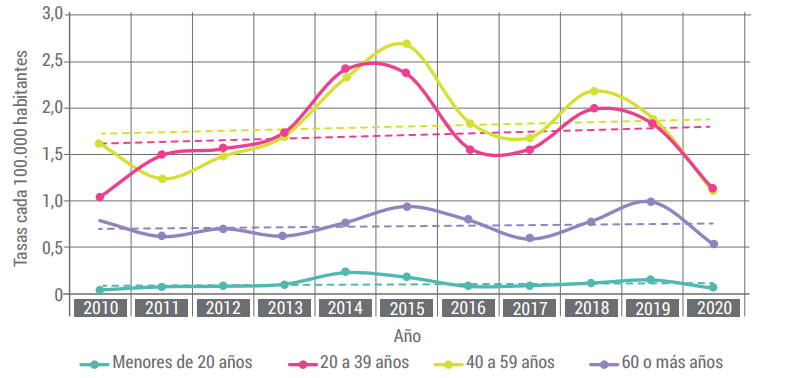 En los últimos años
	Casos de HB:    
     - 2018: 551
     - 2019: 528
     - 2020: 310
     - 2022: 200 

         Tasas de HB:
  <1/100 mil habitantes
2010 – 2020:  tendencia en ascenso entre 20 y 59 años.
2014 – 2020: el porcentaje de embarazadas HBsAg positivas osciló entre el 0,15% y 0,10%.
Fuente: Área de Vigilancia de la Salud de la Dirección Nacional de Epidemiología, en base a datos del Sistema Nacional de Vigilancia de la Salud (SNVS 2.0).
Ley Nacional 27.675/2022 de Respuesta integral al VIH, Hepatitis virales, otras ITS y TBC
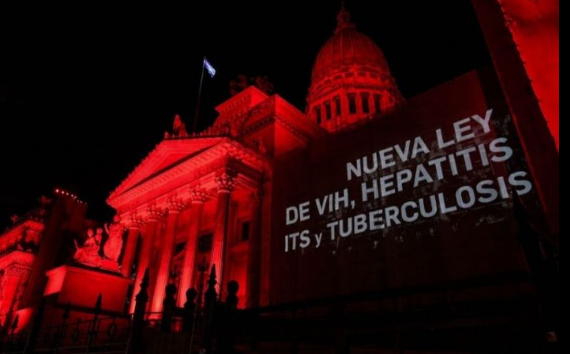 ”Se prohíbe la oferta y la realización de la prueba diagnóstica VIH, hepatitis virales y otras ITS en los exámenes médicos pre ocupacionales, como así también durante el transcurso y como parte de la relación laboral.
Las ofertas de empleo no podrán contener restricciones por estos motivos. 
Usted puede informarse del texto legal y denunciar su incumplimiento llamando a línea gratuita de la SRT”
Respuesta de la Atención Primaria de la Salud (APS), garantizando:
investigación, 
prevención integral y combinada,
diagnóstico, tratamiento, cura, 
asistencia interdisciplinaria (social, legal, psicológica, médica y farmacológica) y 
reducción de riesgos y daños del estigma, la discriminación y la criminalización hacia las personas con VIH, hepatitis virales, TBC e ITS.
Decreto 805/2022
Hepatitis BAgente etiológico: VHB
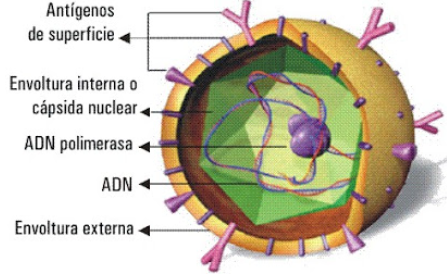 Es un virus ADN hepatotrópico, perteneciente a la familia hepadnaviridae, 42 nm. 

Compuesto por una envoltura externa (HBsAg) y una nucleocápside interna (core), que encapsula al ADN, compuesta por un antígeno nuclear (HBcAg) y el antígeno e (HbeAg). 

El ADN es en parte de doble hebra y en parte incompleto.
Puede sobrevivir en el ambiente durante ≥ 7 días. 
 Se inactiva a T 100°C durante 2 min, o por acción del alcohol, fenol, glutaraldehido, cloro y peróxidos.
Hepatitis BEpidemiología
Período de incubación: 6 semanas a 6 meses (promedio 90 días). 
Reservorio: Humanos y algunos primates (con infección crónica y aguda).
Fuentes de transmisión: 
Las concentraciones más altas del VHB se encuentran en: sangre, suero, semen, secreciones vaginales y líquidos cefalorraquídeo, sinovial, pleural, pericárdico, peritoneal y amniótico.
Se ha detectado HBsAg en bajas concentraciones en: leche materna, saliva, lágrimas, orina, heces, vómitos, esputo y sudor. Pero no son vehículos eficaces de transmisión, a menos que contengan sangre.
El VHB no se transmite a través de la leche materna, por lo tanto, la infección por el VHB no es una contraindicación para la lactancia.
Hepatitis BEpidemiología: Mecanismos de transmisión
El VHB se propaga por exposición percutánea o permucosa a sangre u otros fluidos corporales infectados, a través de diferentes mecanismos:

 Contacto sexual sin protección.

Agujas, jeringas, dispositivos (ej. de control de glucosa), tatuajes, perforación corporal o transfusiones. 

 Transmisión vertical o perinatal, de madre a hijo durante el parto.

Transmisión horizontal: en contactos domésticos de portadores de VHB, especialmente en niños.
Hepatitis BEpidemiología: Mecanismos de transmisión
El VHB se propaga por exposición percutánea o permucosa a sangre u otros fluidos corporales infectados, a través de diferentes mecanismos:

 Contacto sexual sin protección.

Agujas, jeringas, dispositivos (ej. de control de glucosa), tatuajes, perforación corporal o transfusiones. 

 Transmisión vertical o perinatal, de madre a hijo durante el parto.

Transmisión horizontal: en contactos domésticos de portadores de VHB, especialmente en niños.
Hepatitis B 
Transmisión vertical o perinatal, de madre a hijo durante el parto.
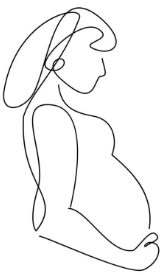 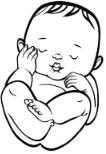 10% de RN que no recibió inmunoprofilaxis contra VHB
se infectó
HBsAg (+)
se infectó
70-90% de RN que no recibió inmunoprofilaxis contra VHB
HBsAg (+) y HBeAg (+)
ADN VHB en plasma 
≥2000 UI/mL
se infectó
2,1% de RN a pesar de haber recibido
          inmunoprofilaxis contra VHB
Hepatitis BGrupos con mayor riesgo de infección
Neonatos hijos de madres HBsAg (+)
Trabajadores de salud.
Convivientes y contactos sexuales con portador o con paciente con infección aguda. 
Hombres que tienen sexo con. hombres 
Personas con antecedentes de infecciones de transmisión sexual o múltiples parejas sexuales.
Personas con antecedentes de infección por el virus de la hepatitis C.
Drogadictos endovenosos. 
Pacientes que reciben transfusiones o factores de coagulación periodicamente.
Hemodializados y pacientes con insuficiencia renal crónica.
Receptores de trasplante de órganos.
Pacientes inmunocomprometidos (incluido los pacientes HIV +).
Pacientes con diabetes tipo 1 y tipo 2.
Poblaciones cautivas (cárceles, hogares).
Residentes o viajeros a regiones con prevalencia de AgHBs ≥2% (ej. África, Asia, Islas del Pacífico, etc.).
Hepatitis BMarcadores serológicos
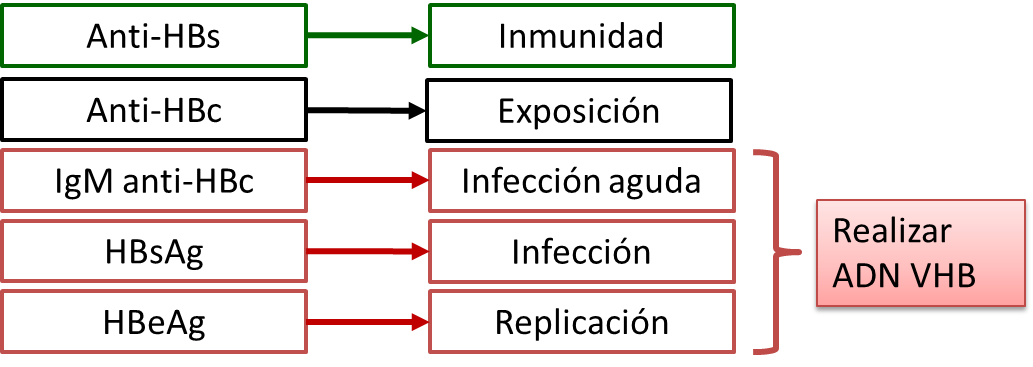 Hepatitis BInfección crónica
Presencia de:

HBsAg, HBeAg o ADN VHB durante 6 meses, o
HBsAg, HBeAg o ADN VHB  con ausencia de IgM anti-HBc.

Es el reservorio primario de infección.

La posibilidad de tener infección crónica es inversamente proporcional a la edad en que ocurrió la infección.
Hepatitis B
Riesgo de infección crónica según edad al momento de la infección
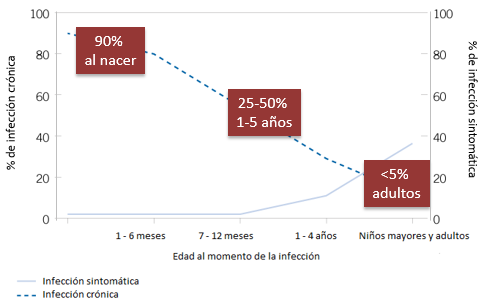 Prevención perinatal del VHB. Bebés nacidos de madres HBsAg (+).
Vacuna HB + IgHB (0.5 ml) dentro de las 12 hs de vida. 
Completar esquema de vacuna HB
Anti-HBs
9 - 12 meses de vida:                                                                  +
HBsAg
(+)
<10 mUI/ml
≥10 mUI/ml
(-)
Protegidos
Aplicar 2º serie ó 1 dosis y chequear con antiHBs
Repetir a los 6 meses
Serología para evaluar la transmisión vertical madre a hijo y confirmar la inmunidad
Revacunación HB. Bebés nacidos de madres HBsAg-positivas.
Bebé recibió inmunoprofilaxis pasiva y activa (y completó ≥3 dosis vacuna HB)
anti-HBs <10 mUI/ml
anti-HBs ≥10 mUI/ml
9 – 12 meses de edad
Inmune para HB
1 dosis vacuna HB
1-2 meses
anti-HBs <10 mUI/ml
anti-HBs ≥10 mUI/ml
Alternativamente, pueden ser revacunados con 
2º esquema de 3 dosis  y posterior estudio de 
anti-HBs.
Inmune para HB
2 dosis vacuna HB
(completa 2º esquema)
anti-HBs <10 mUI/ml
anti-HBs ≥10 mUI/ml
No respondedor
Inmune para HB
Prevención perinatal del VHB. Bebés prematuros.
Bebés prematuros con peso <1500 g o con situación clínica no estable (o con peso <2000 g según ACIP) nacidos de madres a quienes no se les realizó serología HBsAg durante el embarazo.
Estudiar a la madre
en 1ras 12 hs post-parto
HBsAg
(+)
(-)
Recomendación de Bebés nacidos de madres HBsAg-positivas
Administrar al RN
Vacuna HB a los 
2-4 y 6 meses
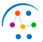 Hepatitis B. Recomendaciones post-exposición percutánea o de mucosa a sangre o fluidos corporales, para Personal de salud.
Prevención de la Transmisión d VHB Perinatal
Hepatitis B. Recomendaciones post-exposición percutánea o de mucosa a sangre o fluidos corporales, para Personas Sin riesgo ocupacional.
* Persona que tiene documentación escrita de esquema de vacunas HB completo y que no realizó testeo serológico anti-HBs postvacunación.
Muchas gracias.